Thomson_FermionMasses
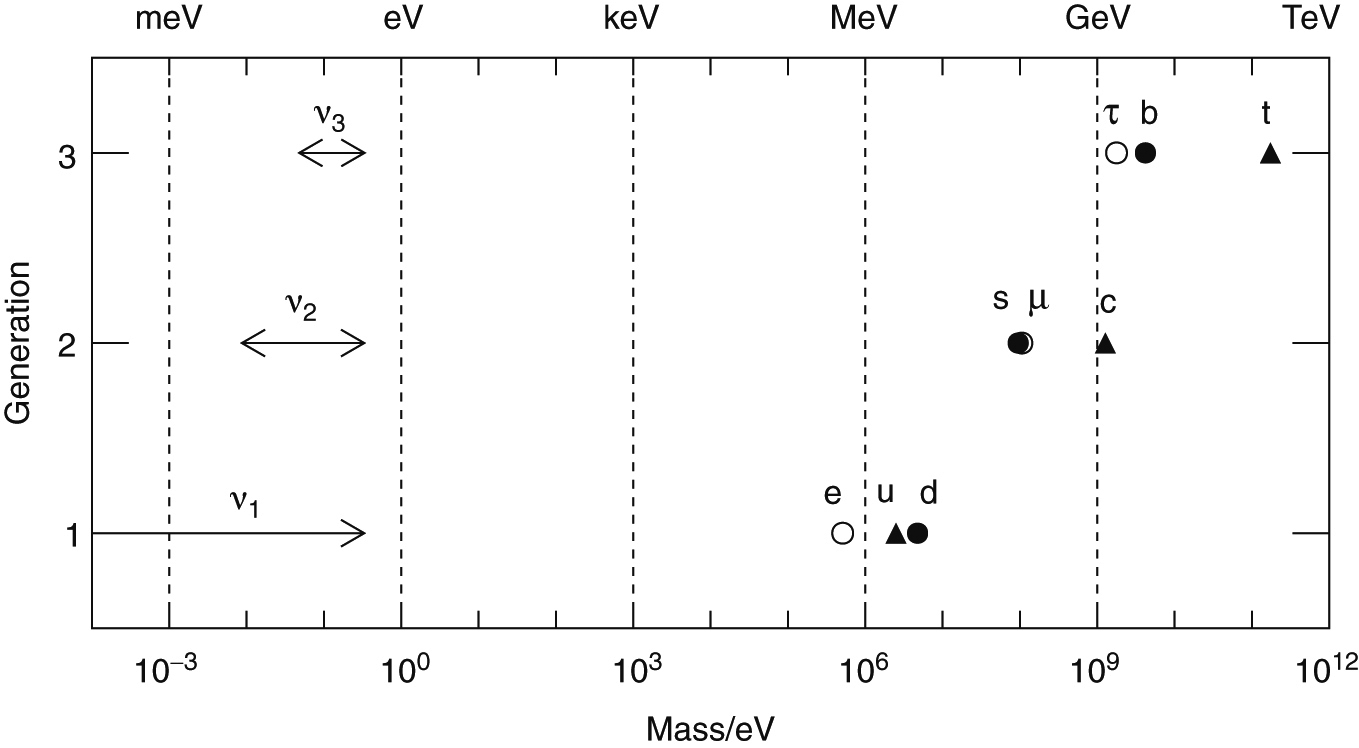 © Cambridge University Press 2013
Thomson_Fig-18-2-1
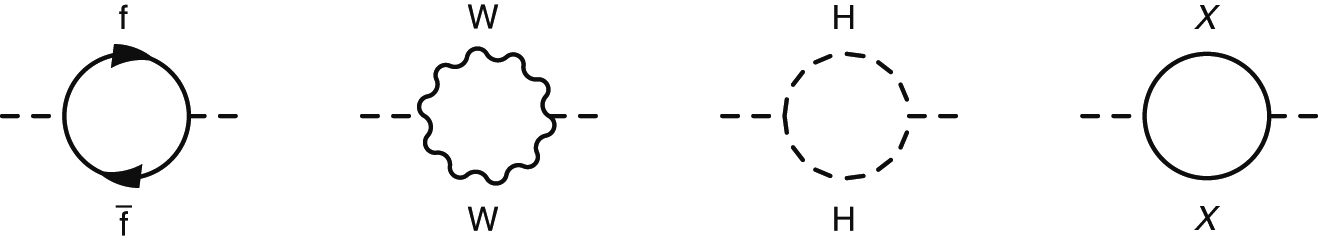 © Cambridge University Press 2013
Thomson_Fig-18-2-3
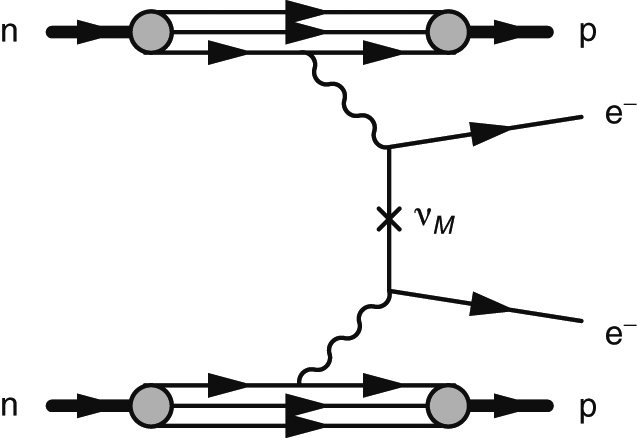 © Cambridge University Press 2013
Thomson_GUTplot
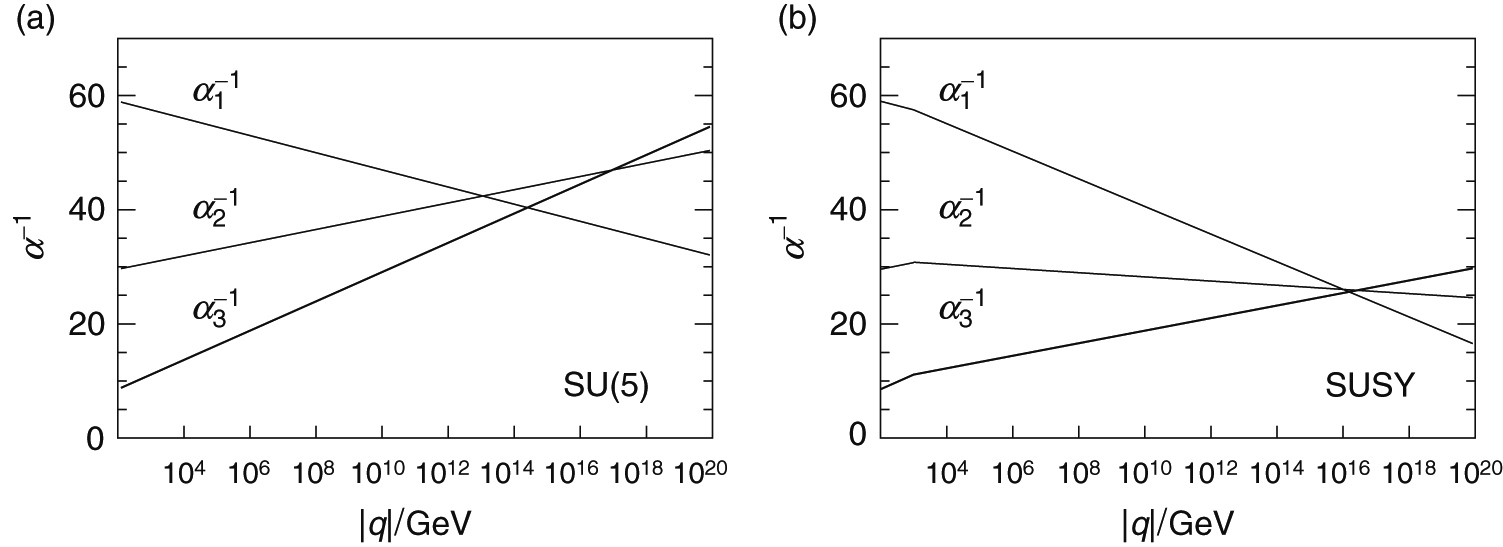 © Cambridge University Press 2013
Thomson_SM
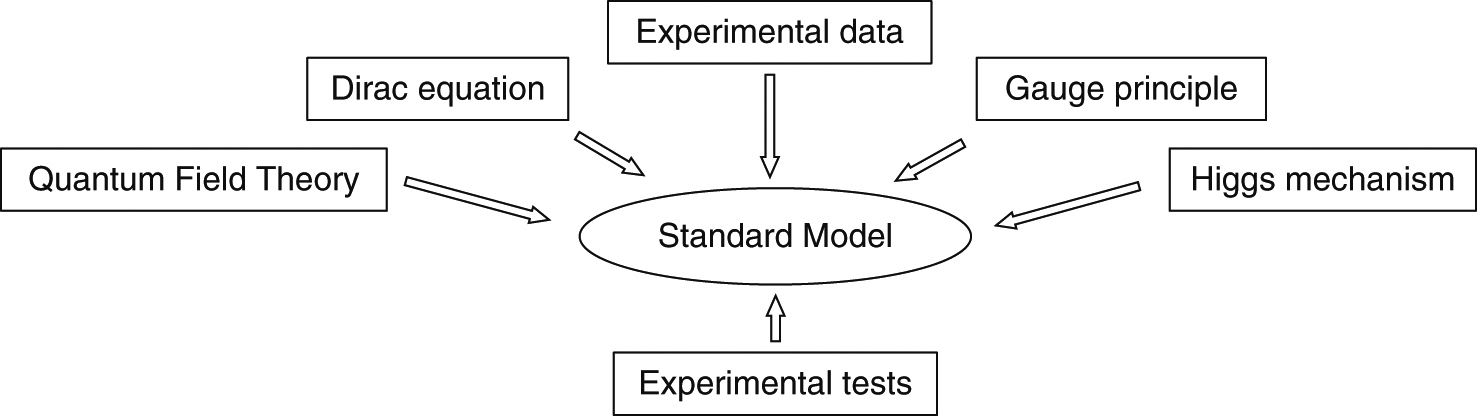 © Cambridge University Press 2013